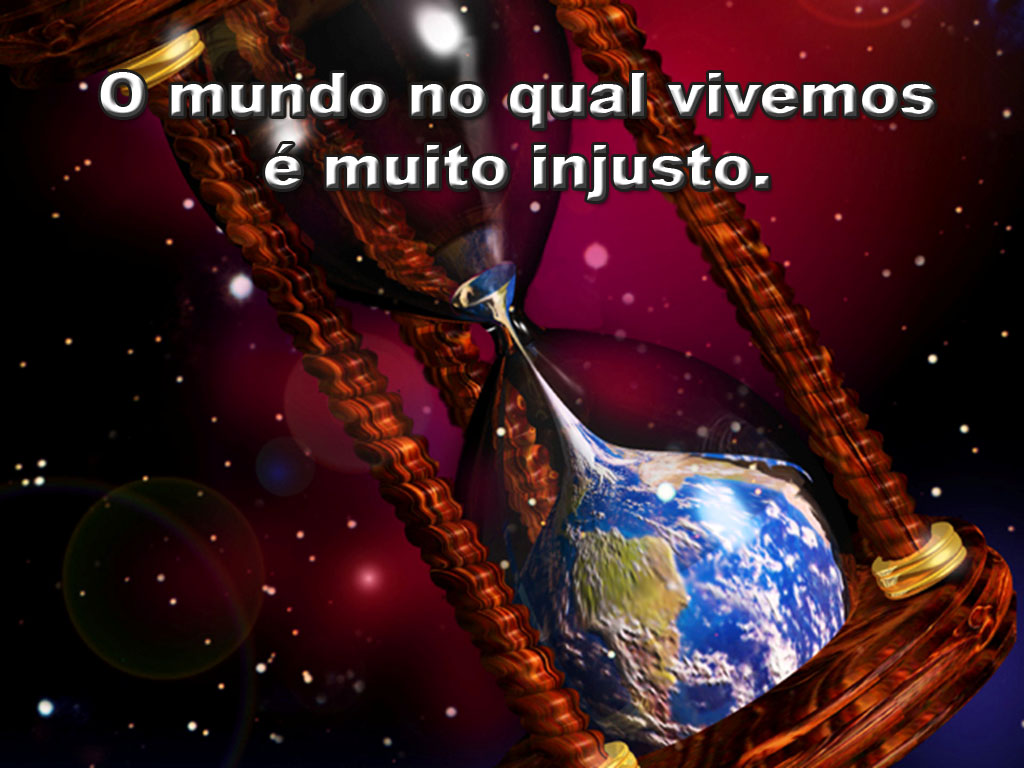 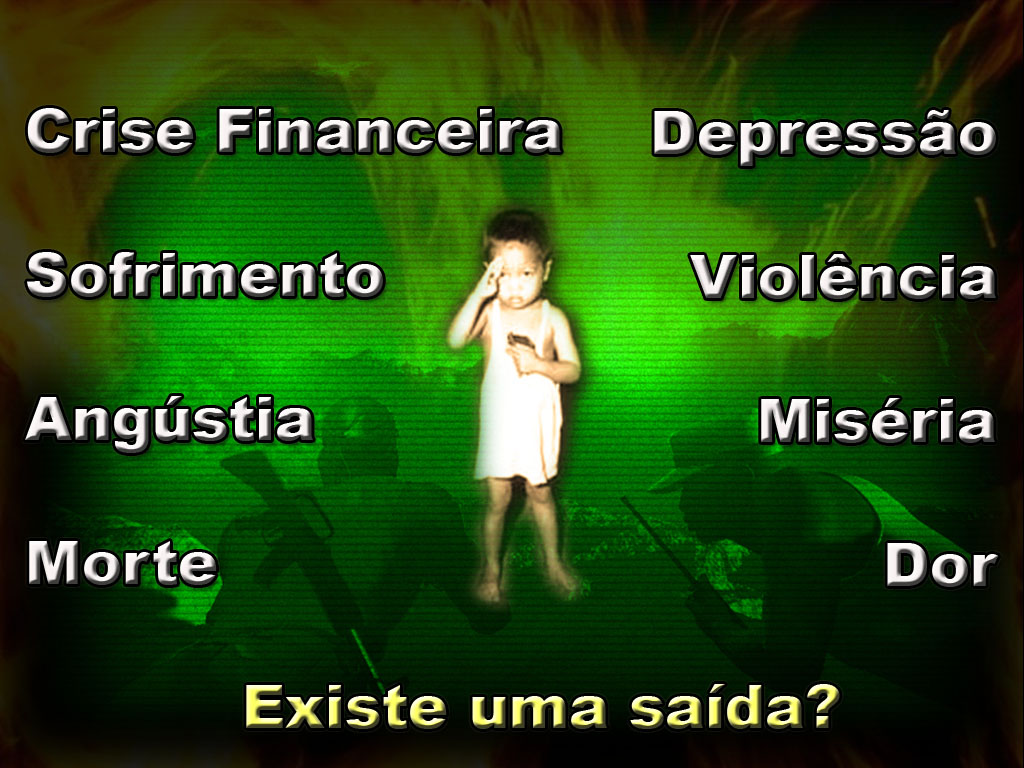 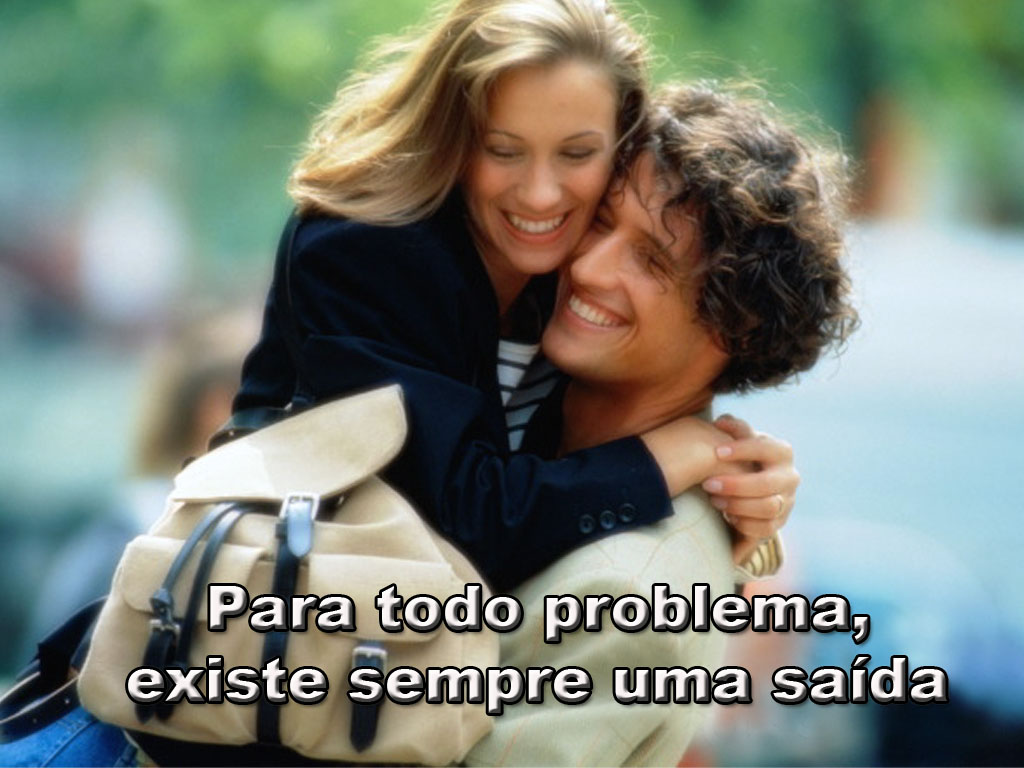 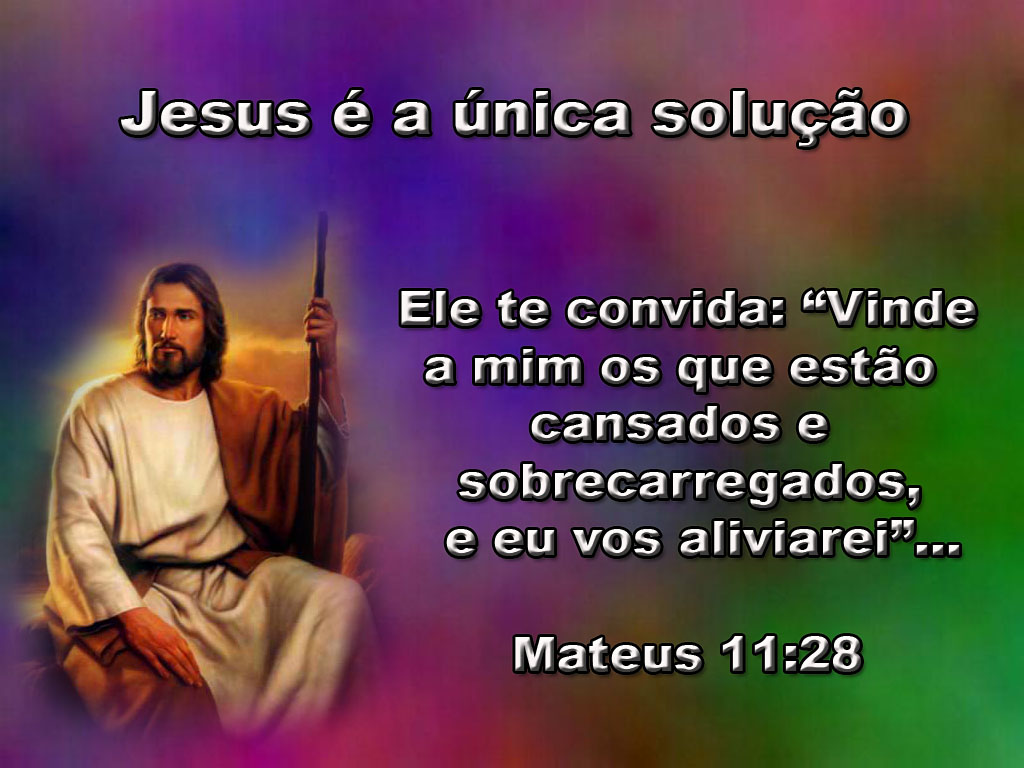 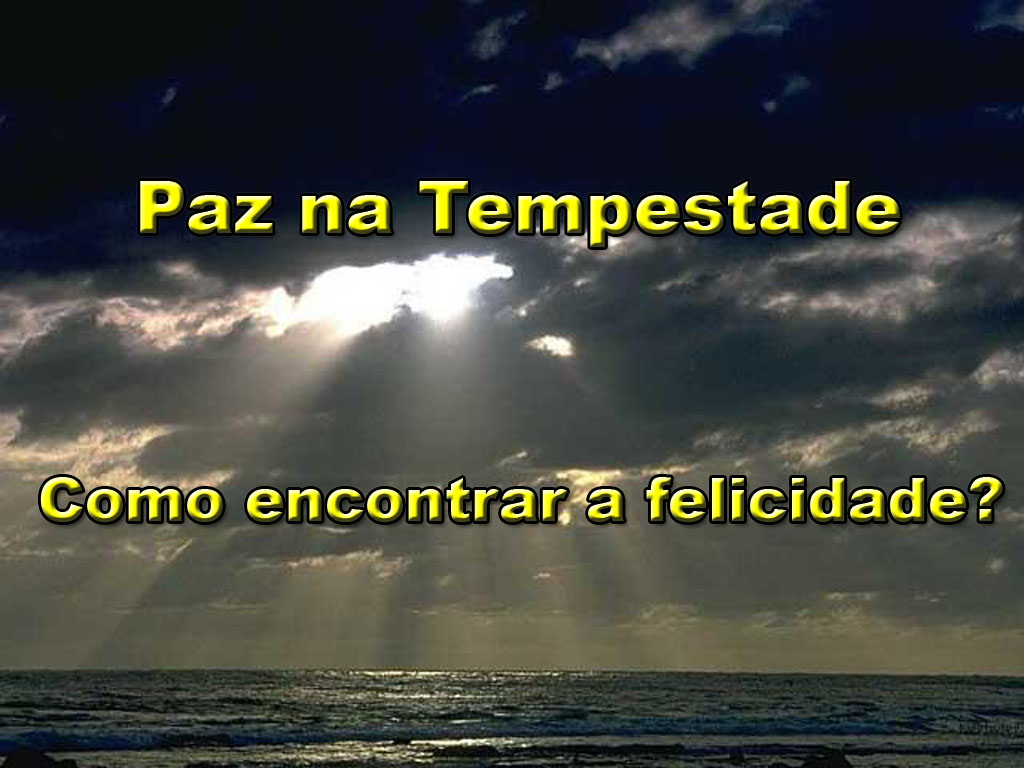 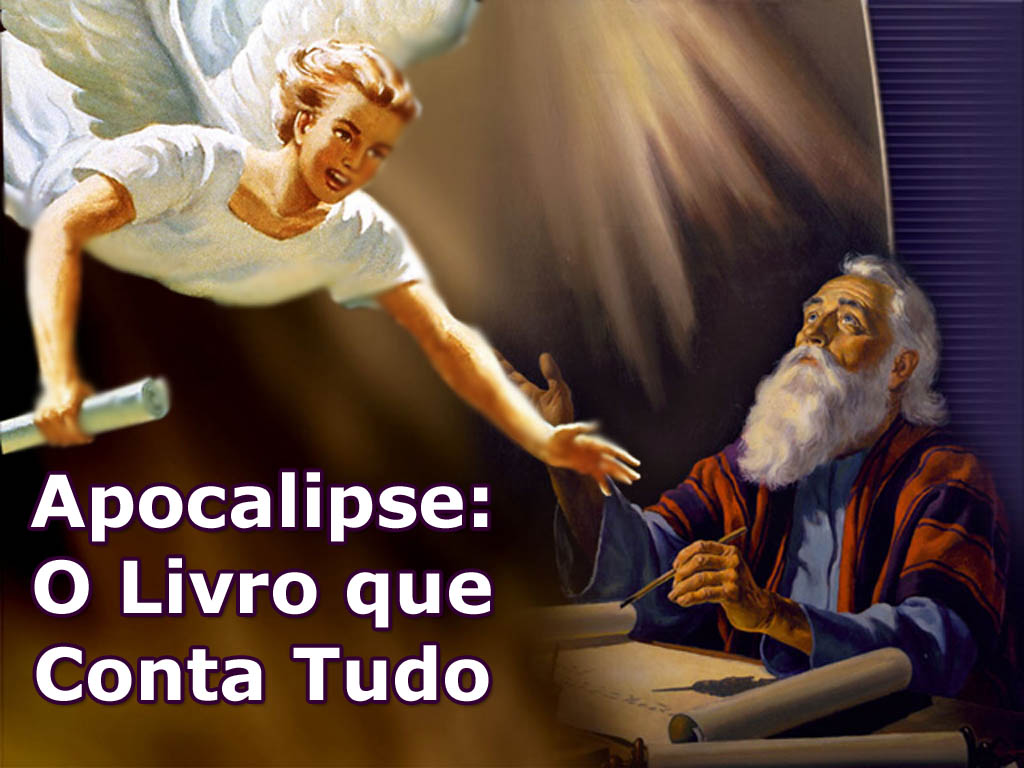 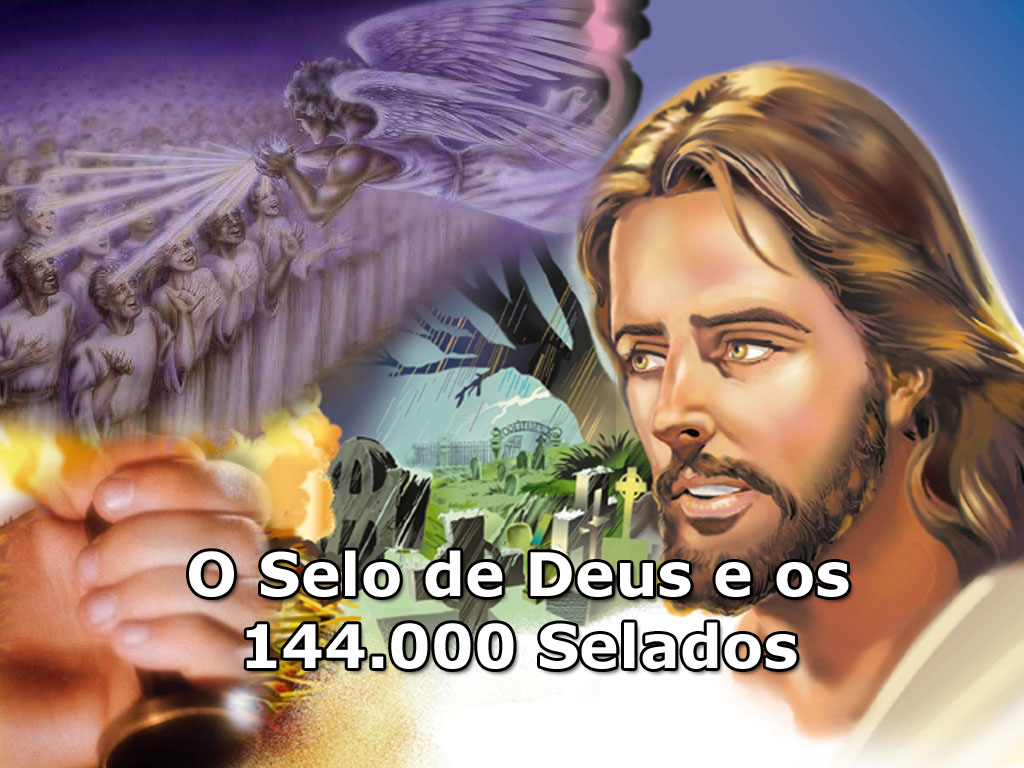 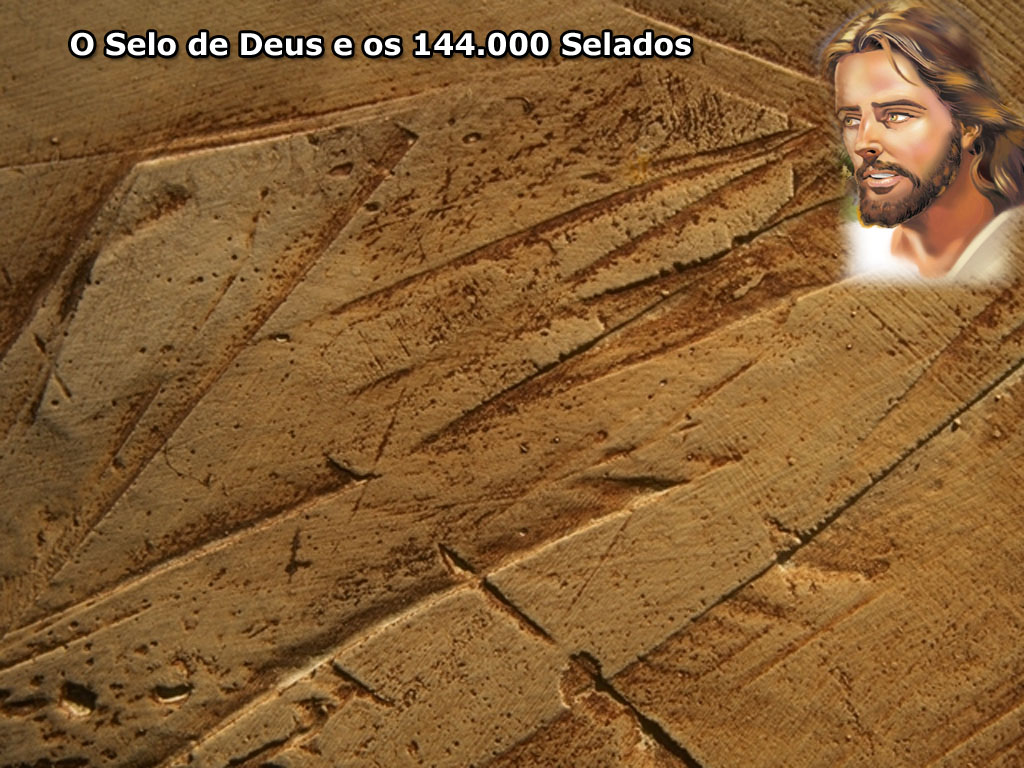 APOCALIPSE 7:1-3
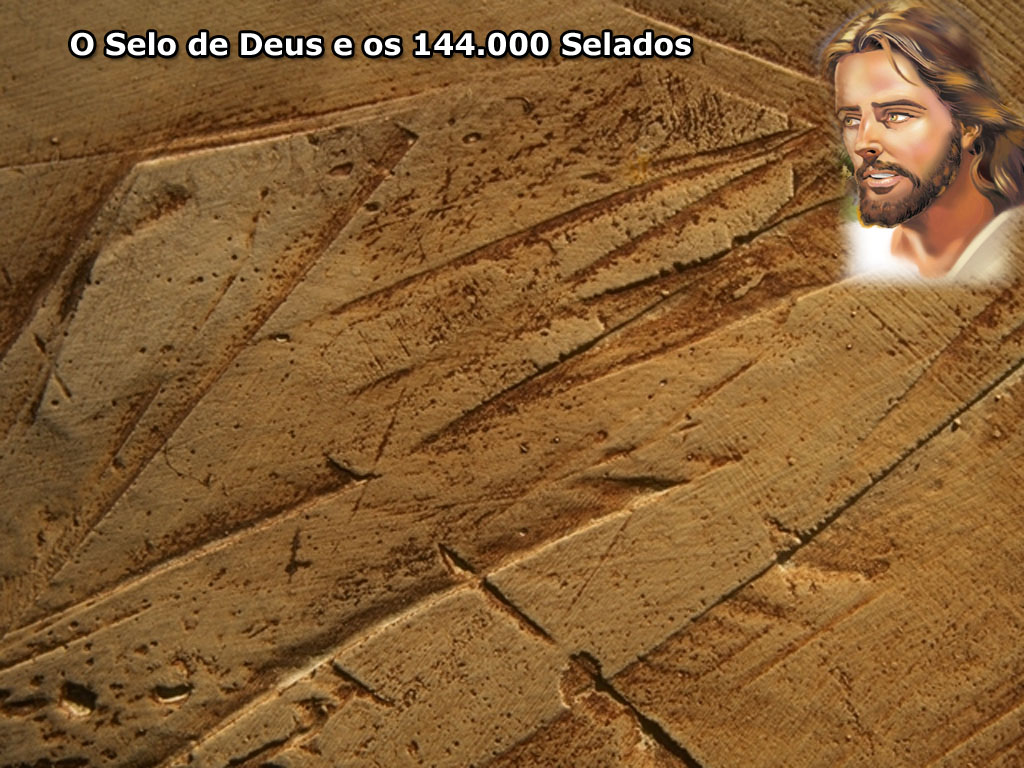 4 Anjos = Proteção
4 Cantos = Norte, Sul, Leste, Oeste
4 Ventos = Guerras nos 4 pontos da terra
Outro Anjo = Mensageiros de Deus
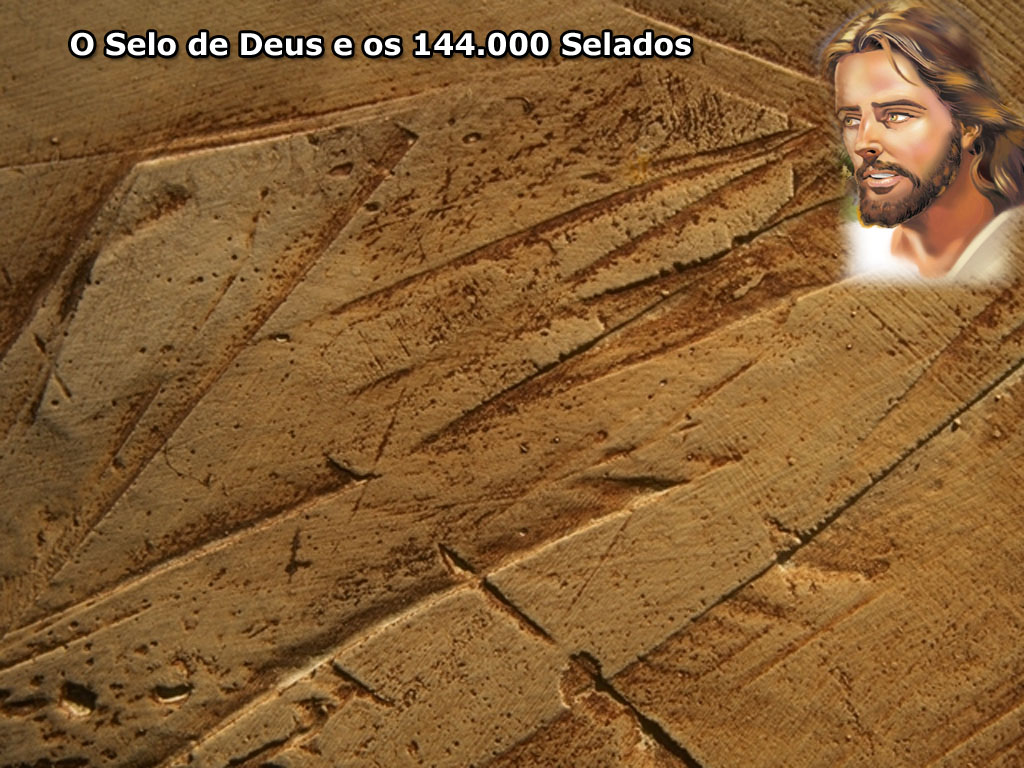 Quem  é esse anjo?
Mt. 24:14
Mt. 28:18-20
Mc. 16:15
I Pe. 1:12
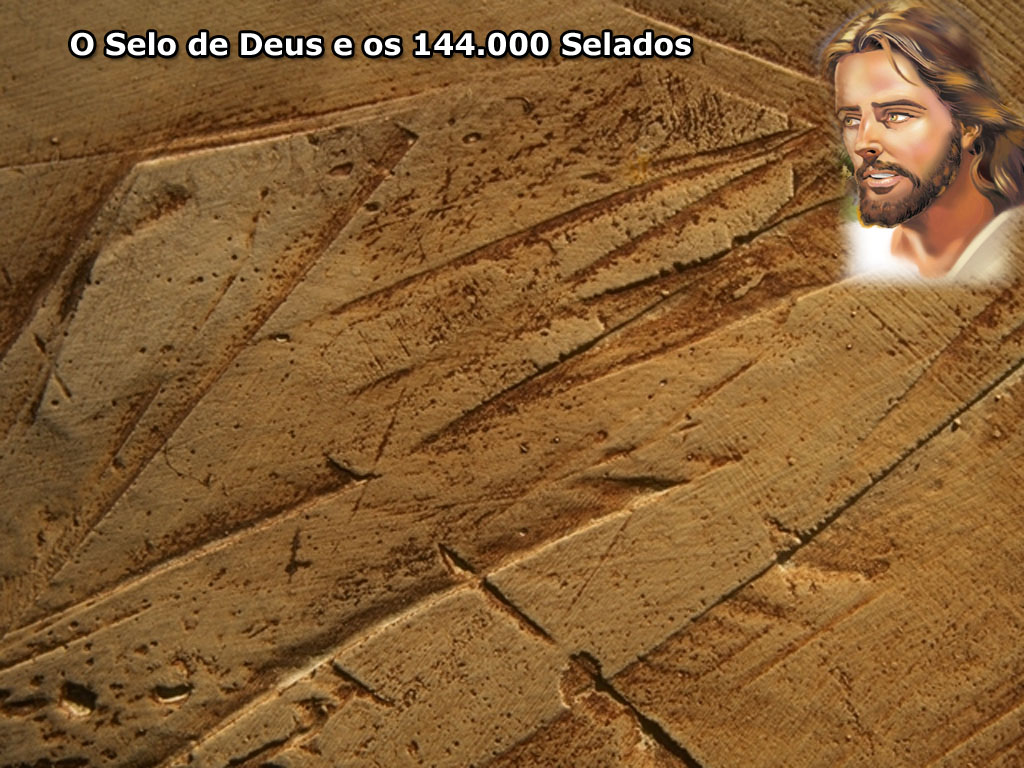 O que o anjo tem em sua mão?
Um Selo
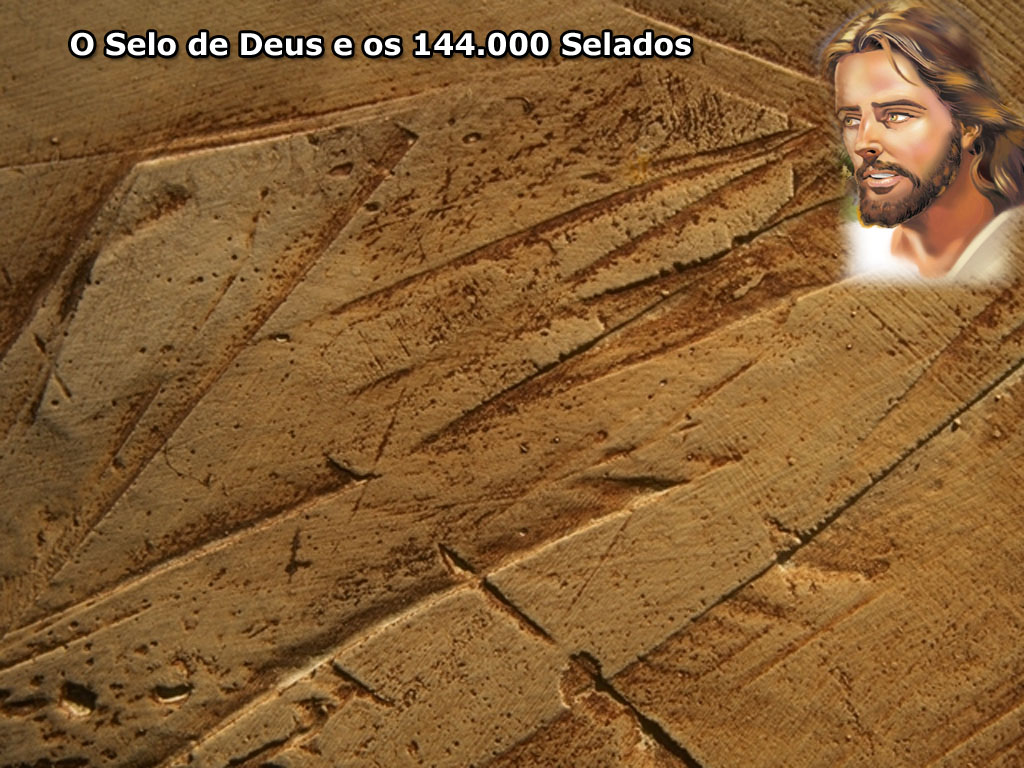 O SELO
O selo  é usado para tornar válido ou autêntico qualquer ato ou lei que uma autoridade possa promulgar.
I Reis 21:8; Ester 3:12; Ester 8:8
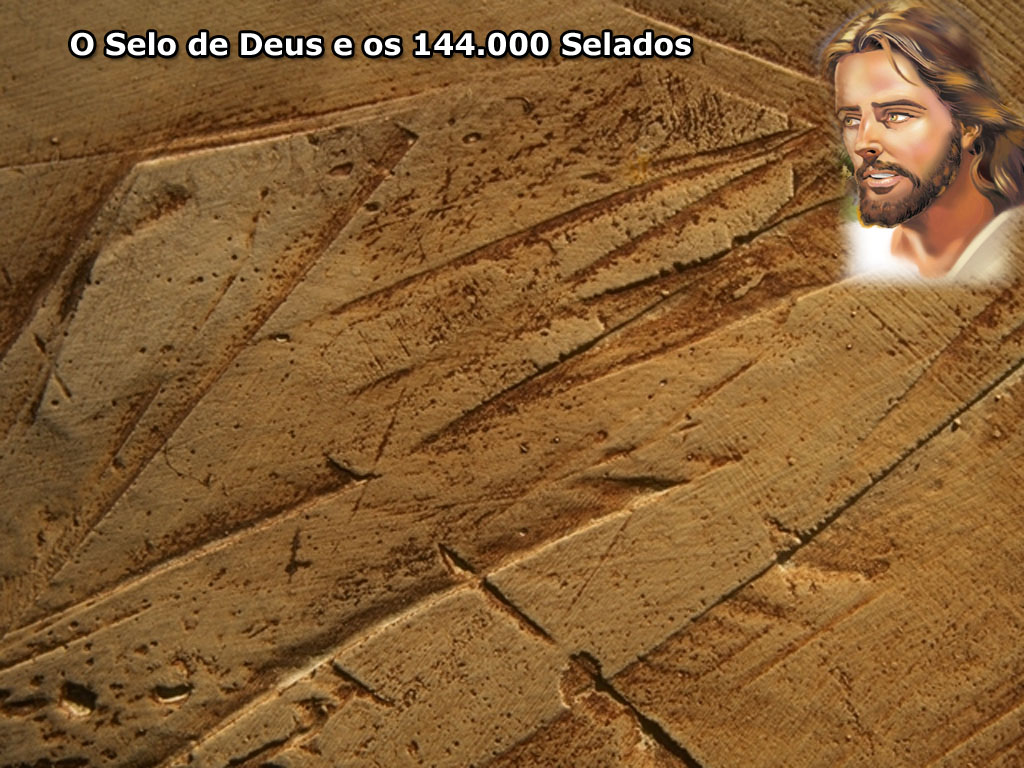 O SELO
O selo de um governante terá de conter 3 coisas:
 O nome do governante.
 O cargo.
 Território do seu domínio.
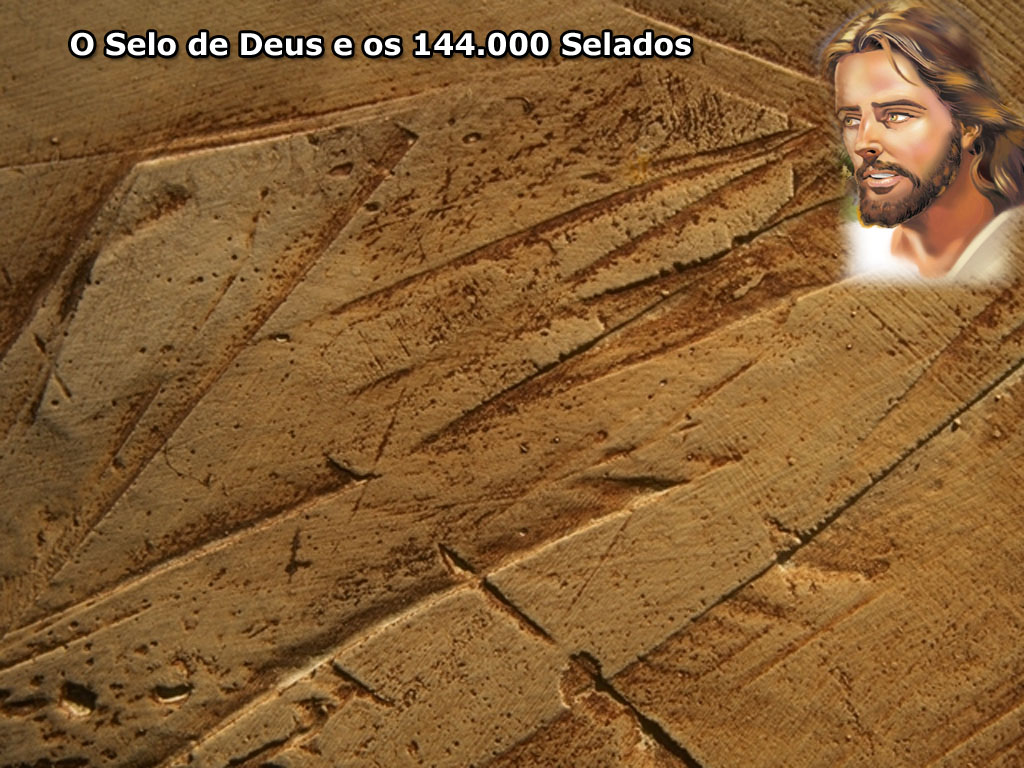 O SELO
A Bíblia tem uma Lei para todos os que quiserem o Reino de Deus. E nesta Lei existe o selo do Rei.
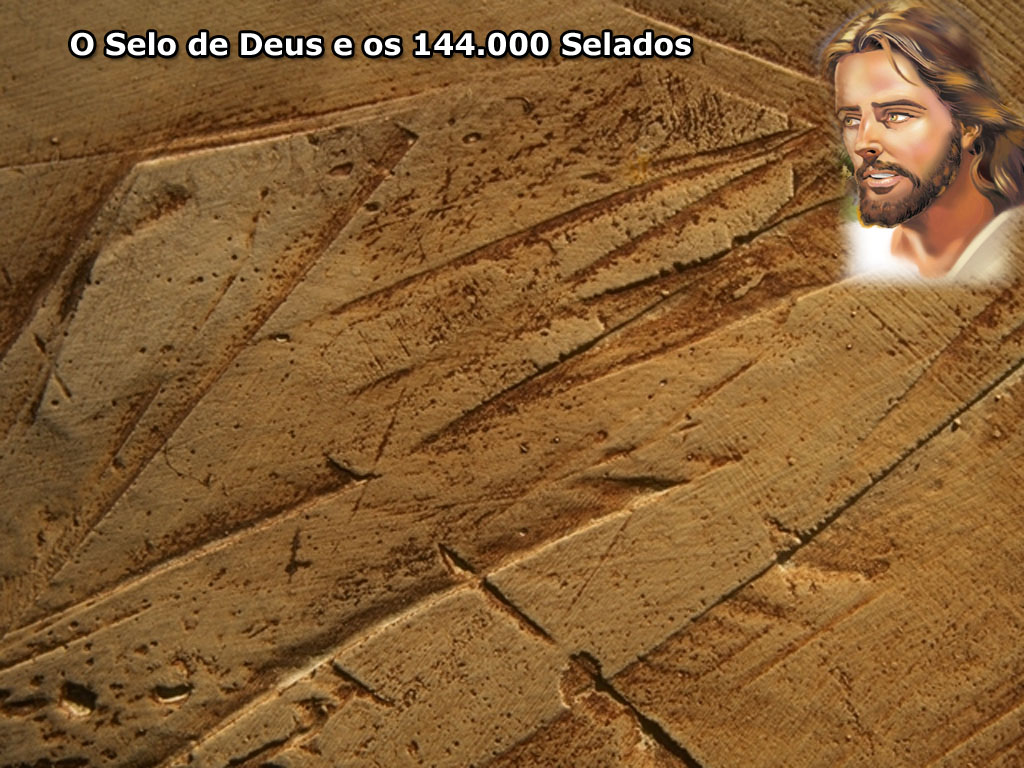 Quem escreveu esta Lei, foi o próprio Rei do universo, por isso para torná-la verdadeira, colocou o seu selo.          Êxodo 31:18; 20:3-17
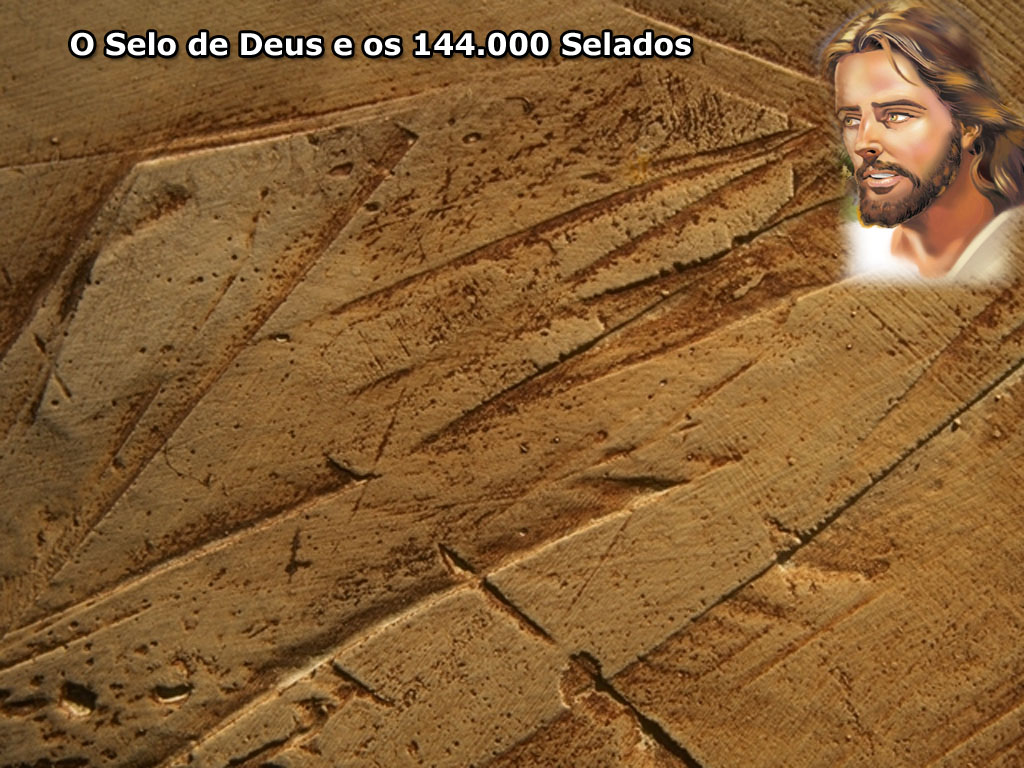 O SELO
Nome do Rei.
Cargo.
Extenção de domínio
SELO
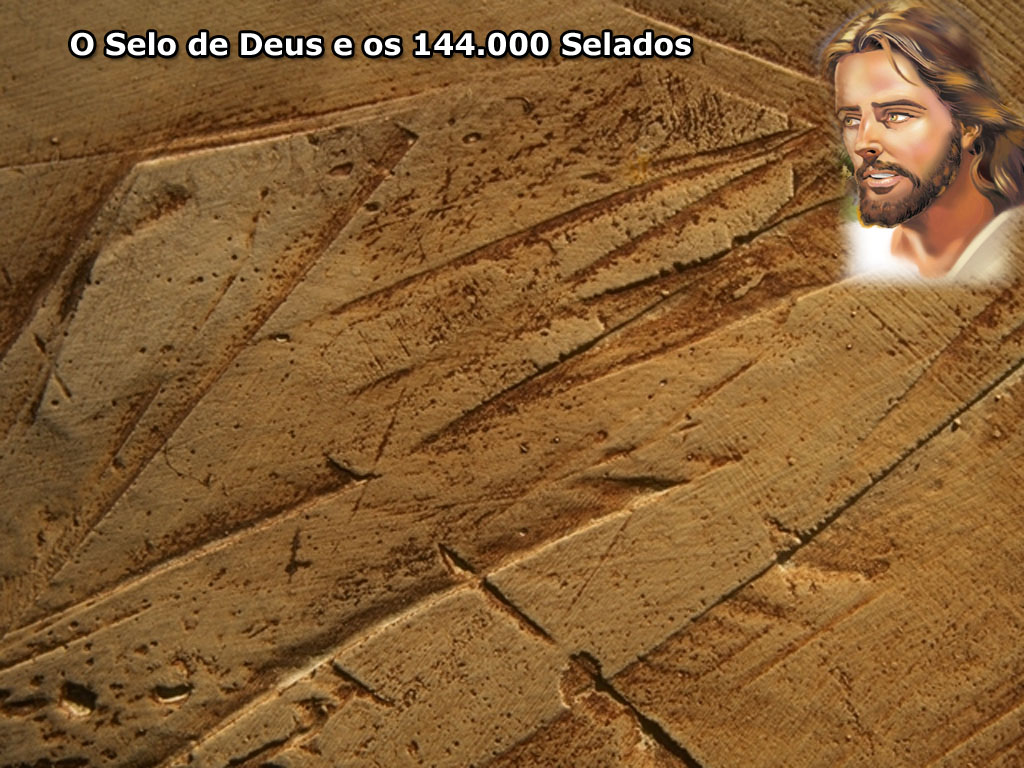 O SÁBADO É O SELO DE DEUS
Êxodo 31:13
Ezequiel 20:12,20
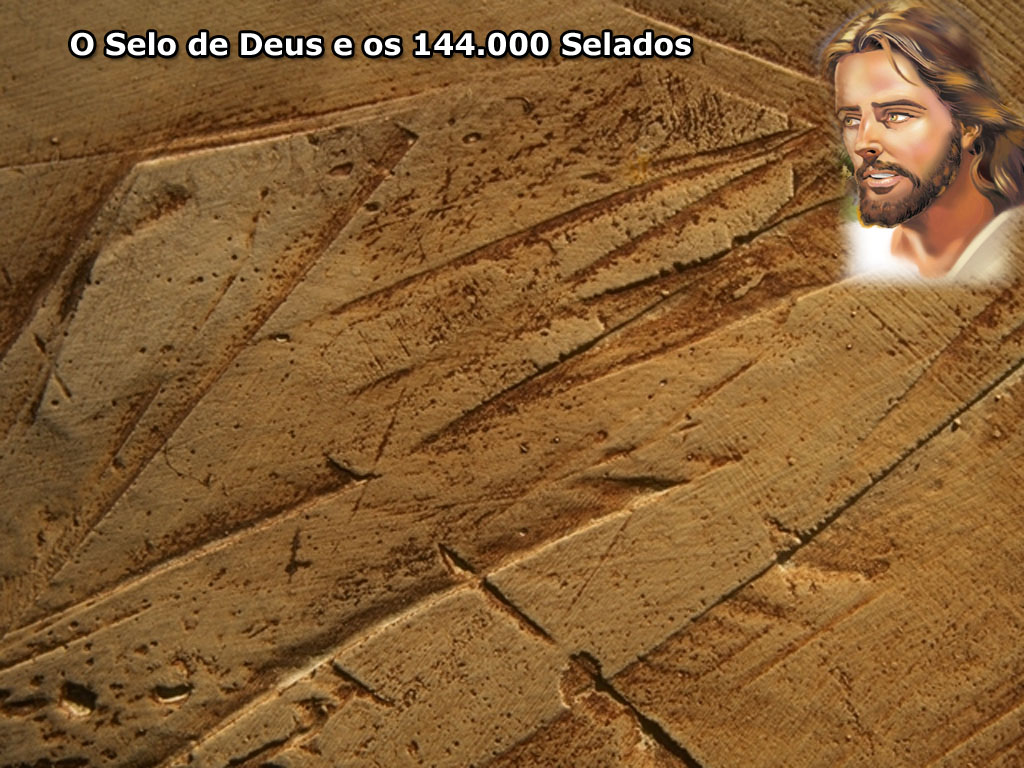 O FIRME FUNDAMENTO
II Timóteo 2:19
FUNDAMENTOS:
AT e NT
Ef. 2:19,20
I Co. 3:11
JESUS
I Tim. 3:15
IGREJA
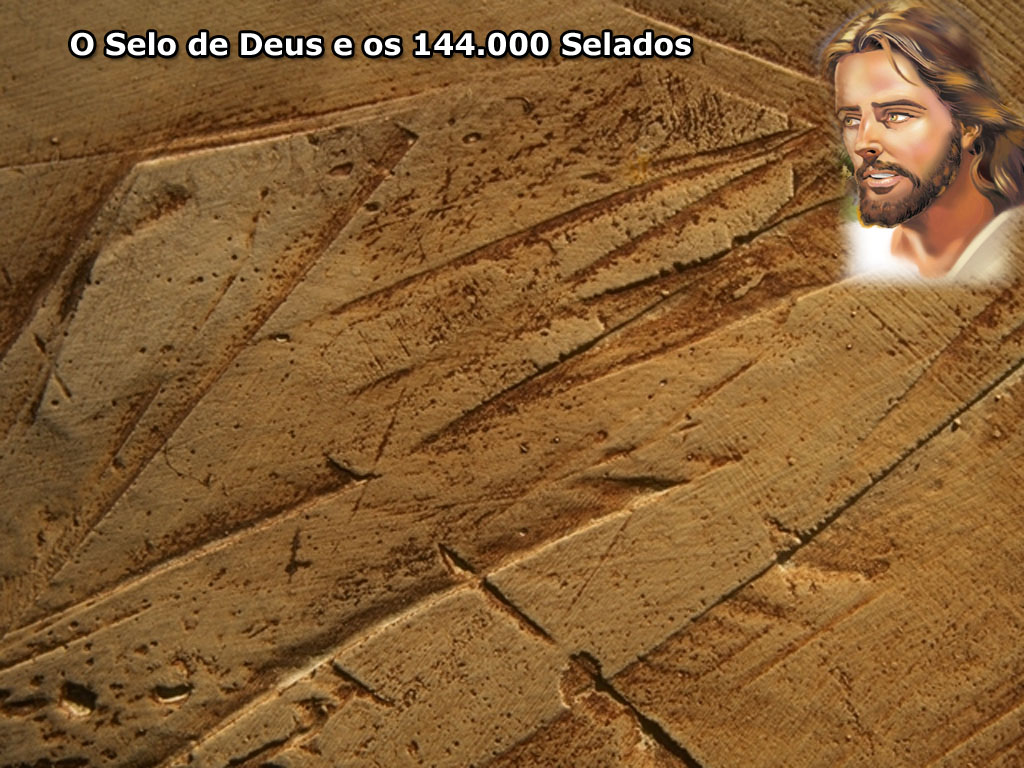 O FIRME FUNDAMENTO
II Timóteo 2:19
Como “o Senhor conhece os que Lhe pertencem”?
PELA GUARDA DO SÁBADO
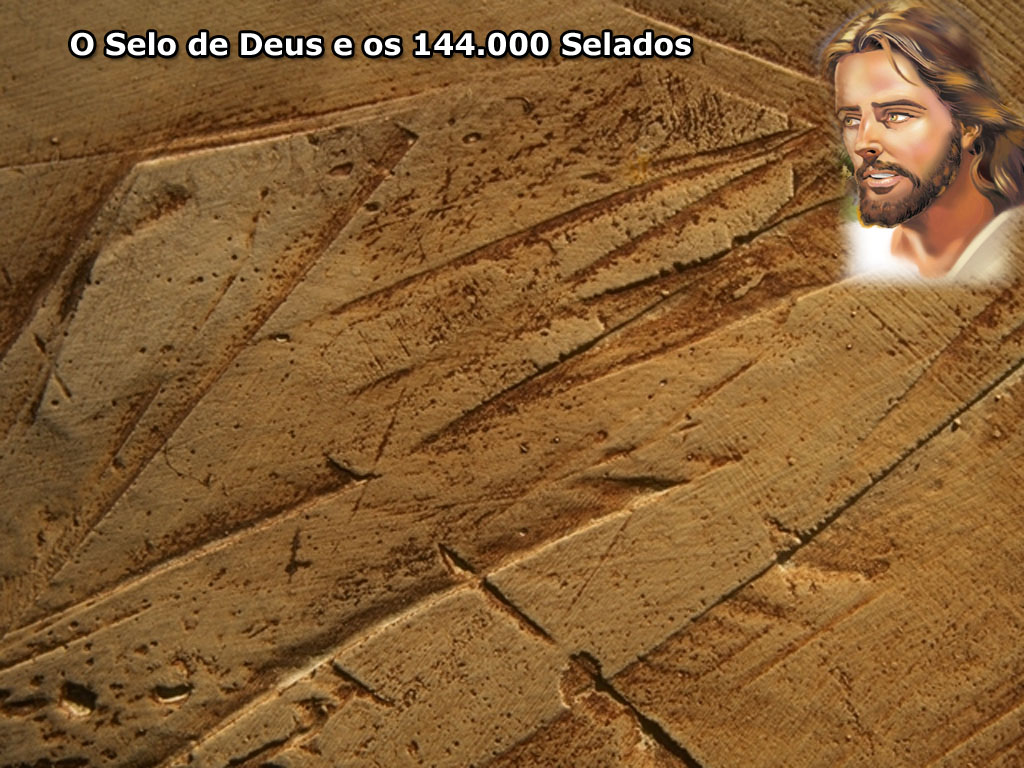 Este outro Anjo representa a Igreja Verdadeira, pregando o Evangelho Verdadeiro ao mundo.
APOCALIPSE 14:6-7
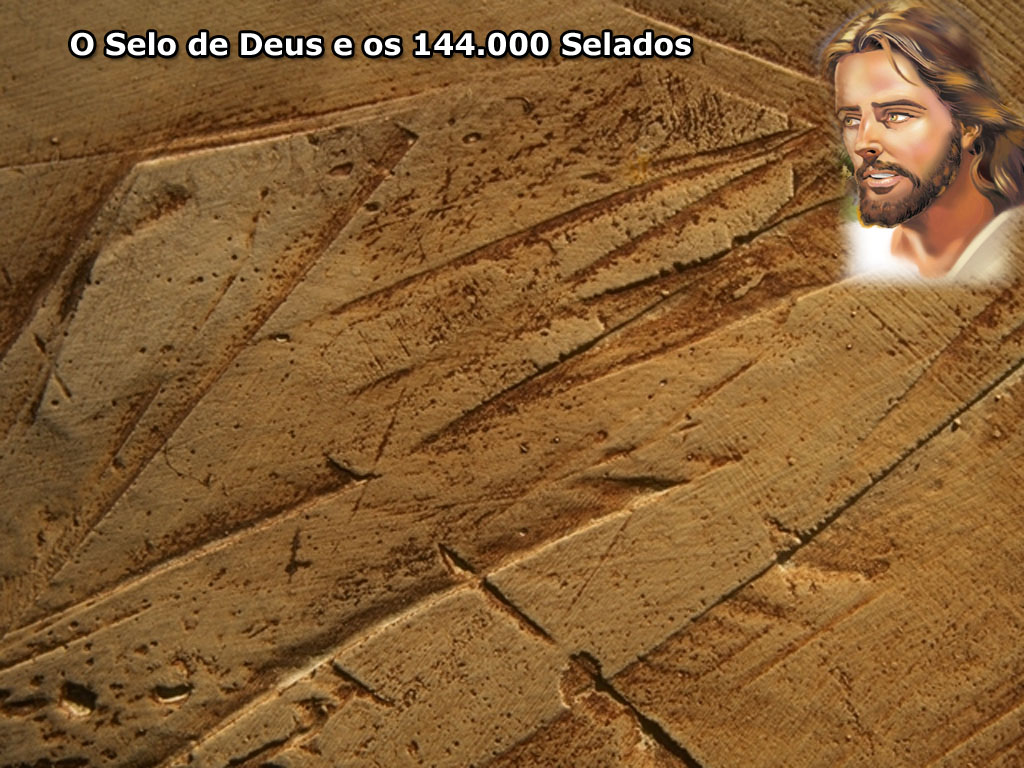 OS 144.000 SELADOS
Apocalipse 7:1-8
 Apocalipse 14:1-5
LITERAL OU SIMBÓLICO?
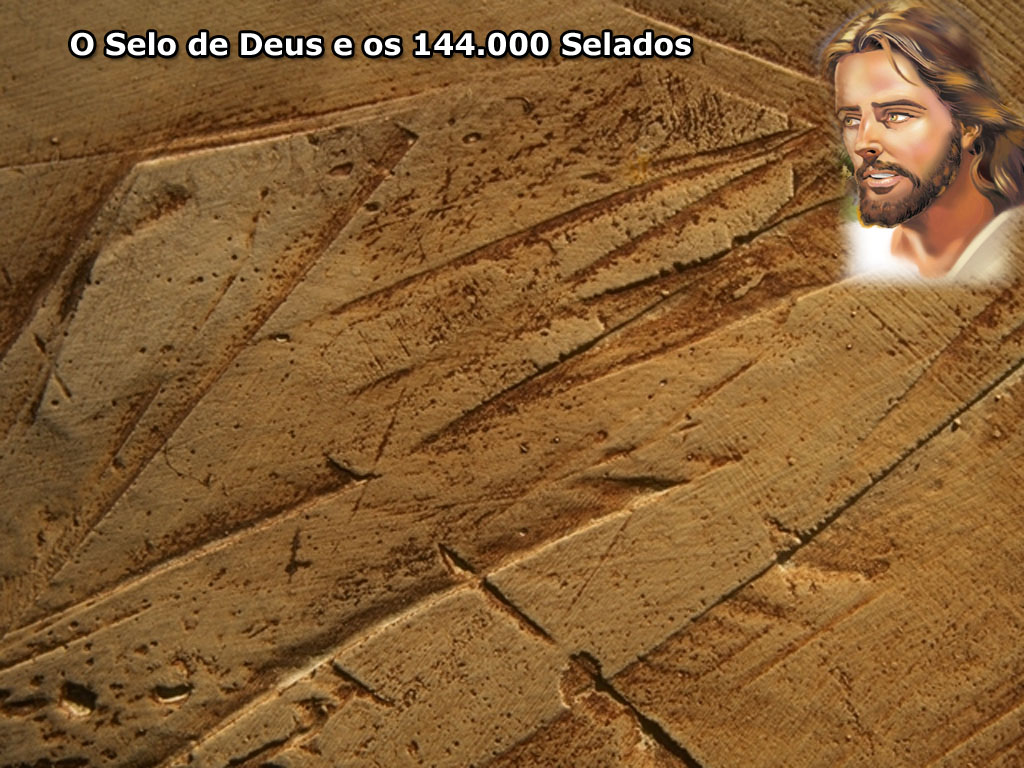 3 Teorias…
Serão salvos só 144.000 (literal) de 1844 até a volta de Jesus, inclusive os mortos fiéis nessa época. (Uriah Smith. “A obra do assinalamento” Coleção Laodicéia N.5 p.7-8).
ERRADO
João.3:16; I Tim.2:4; II Pe.3:9; Apoc.22:17
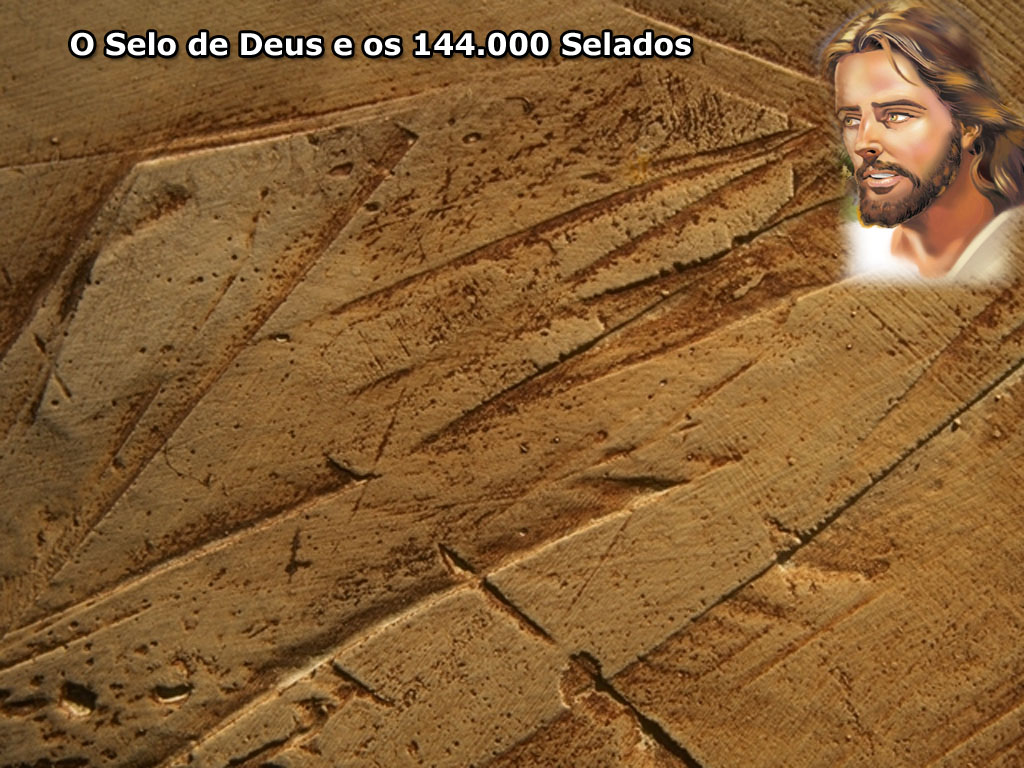 3 Teorias…
2.  Só 144.000 fiéis (literais) se salvarão entre os vivos na volta de Jesus. Os demais fiéis morrerão antes das 7 pragas. (Jorge I. Butle. “Review and Herald, 26/02/1889 p. 137).
ERRADO
P.E 40; 2ME 263; Mc.16:15-16
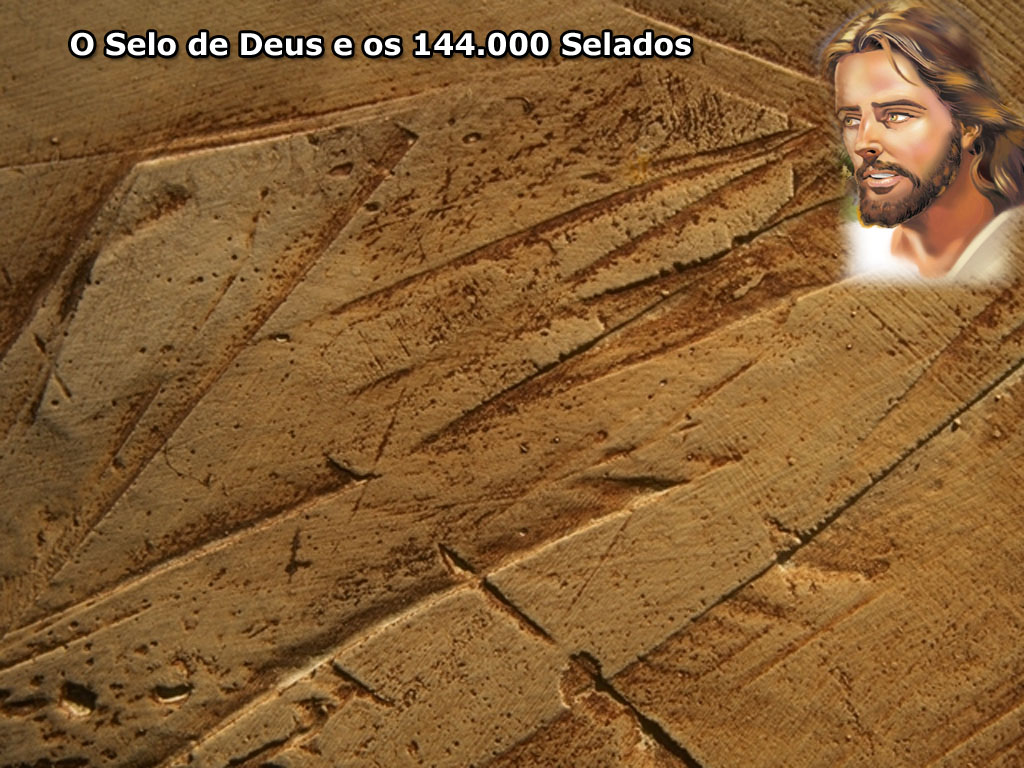 3 Teorias…
3.  Os 144.000 são todos os fiéis que estiverem vivos na volta de Jesus (número simbólico), inclusive alguns mortos fiéis (PE 40; 2ME 263). Este grupo representará a multidão dos salvos de todas as épocas. (IASD)
CERTO
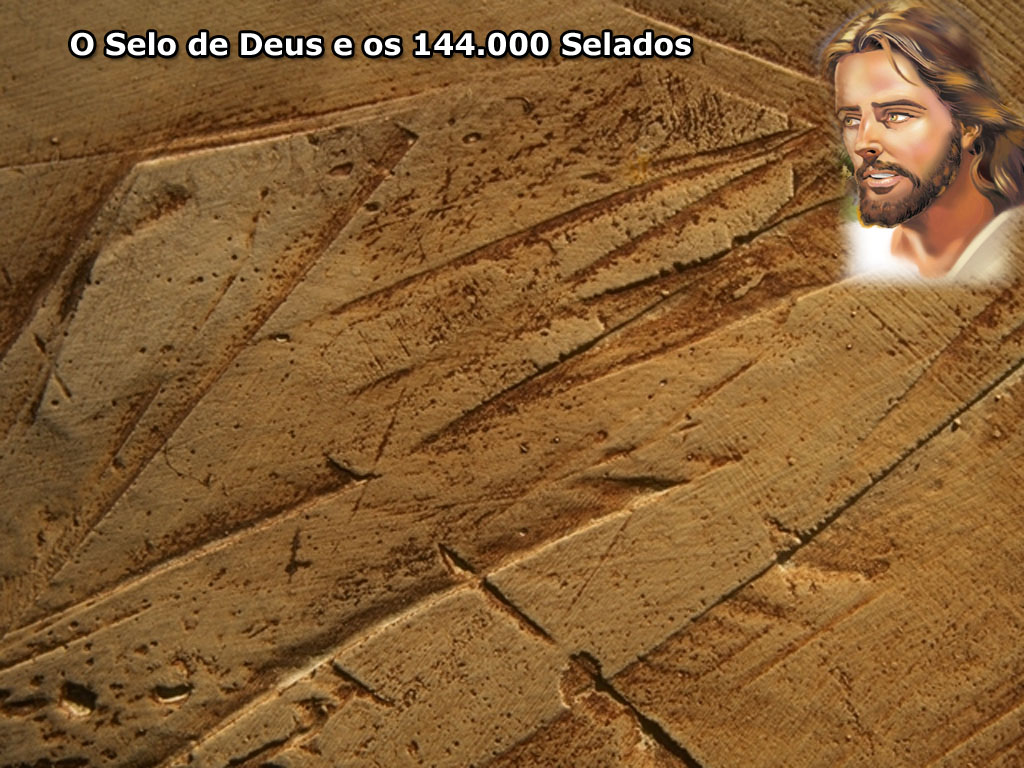 3 Teorias…
Ouviu o número
144.000
Vê os selados
Multidão que ninguém podia enumerar
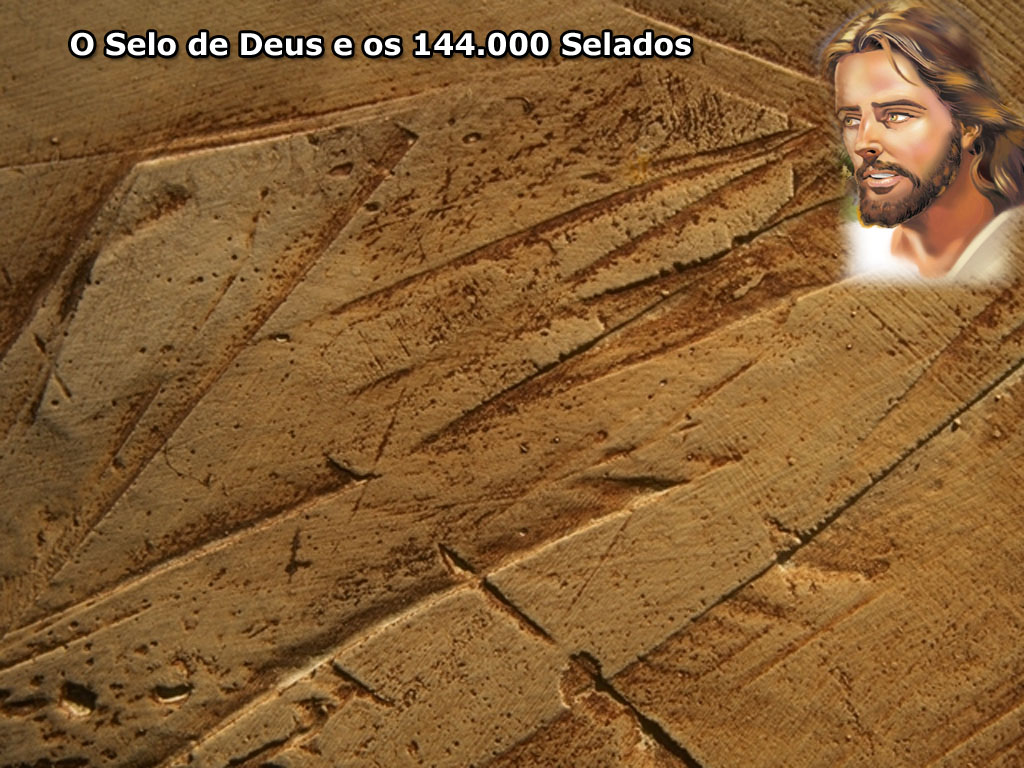 “Para muitos teólogos, o número 12 mil atribuído a cada tribo e o número 144.000, baseado no quadrado de 12, representam plenitude, totalidade, ou seja, o povo de Deus nos últimos dias incluirá todas as pessoas que…
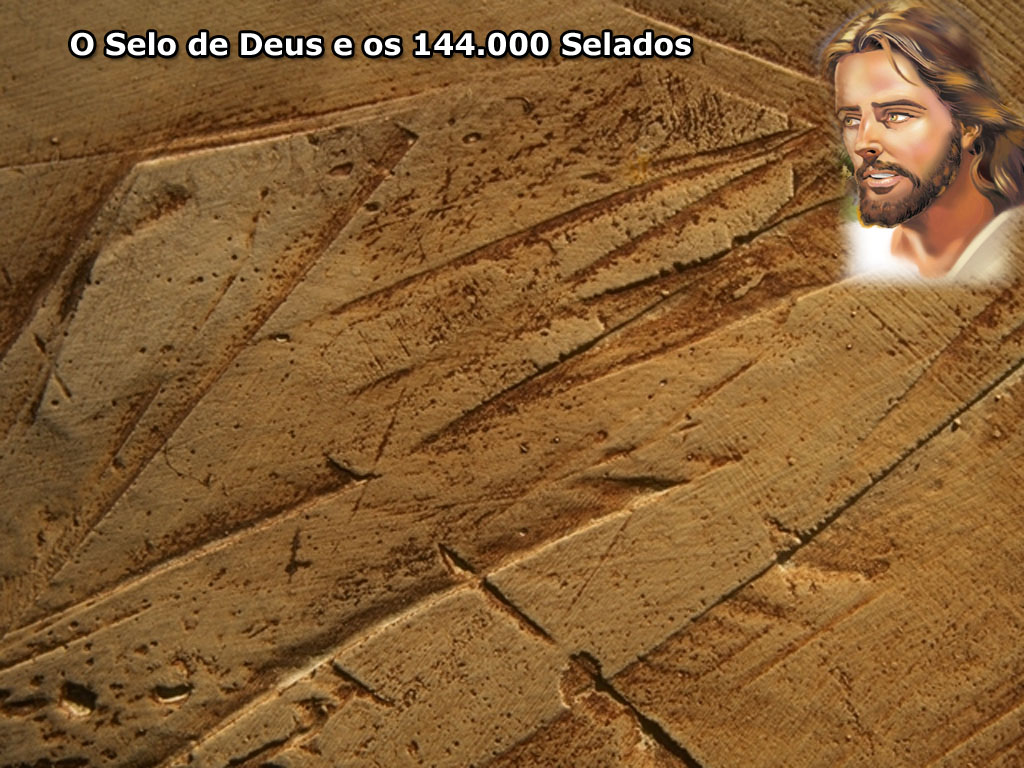 “invocarem o nome do Senhor, e que juntas, tornarão a Igreja de Cristo completa, simétrica, gloriosa e linda, de modo que ela não tenha mácula nem ruga, nem coisa semelhante. (II Cor.11:2; Ef.5:25-27;Ap.14:5)”Conf. Mervyn Maxwell. Uma nova Era segundo as profecias do Apocalipse, 216.
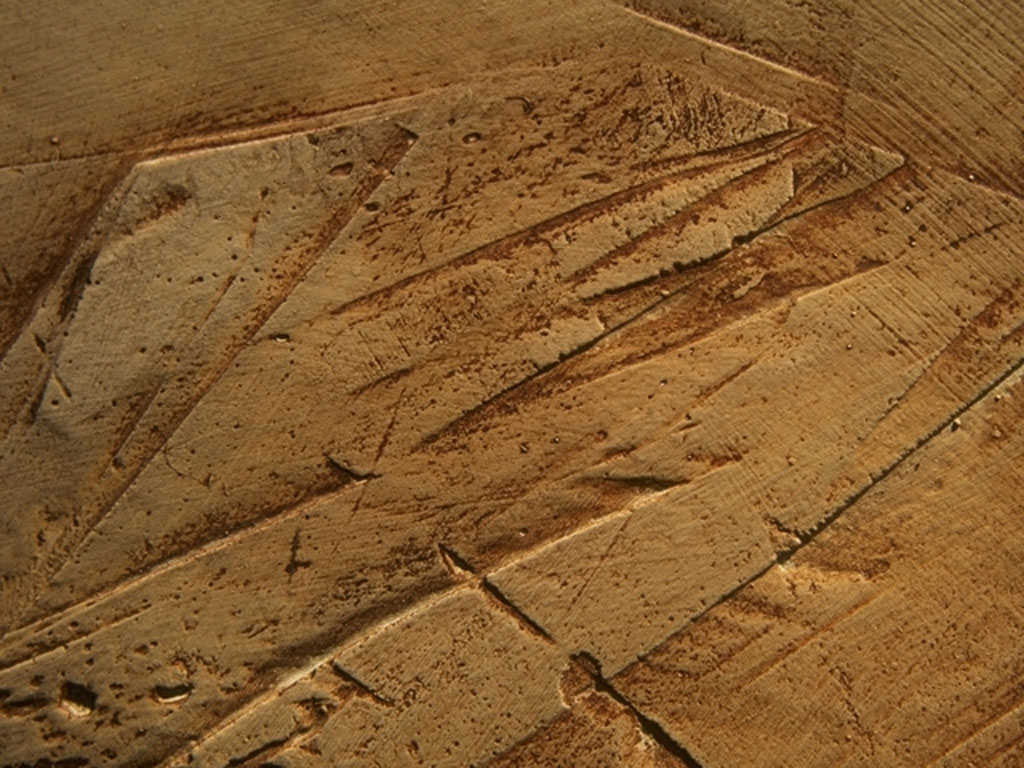 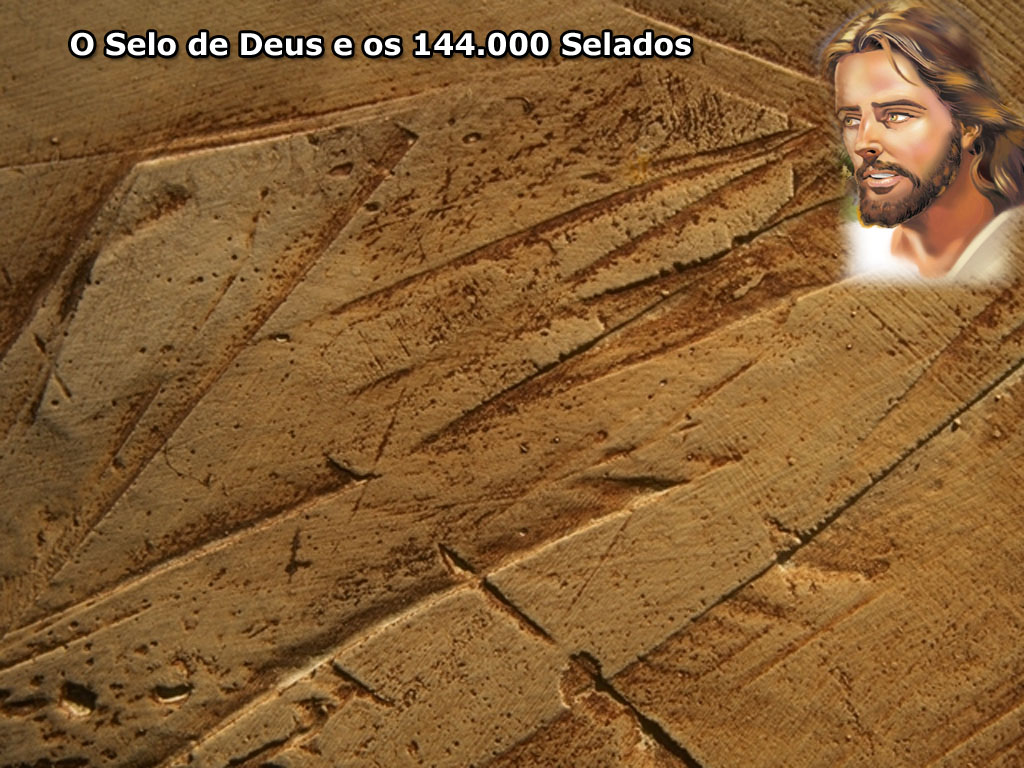 CARACTERÍSTICAS DOS SALVOS
APOCALIPSE 7:9
APOCALIPSE 14:4-5
APOCALIPSE 19:6-9
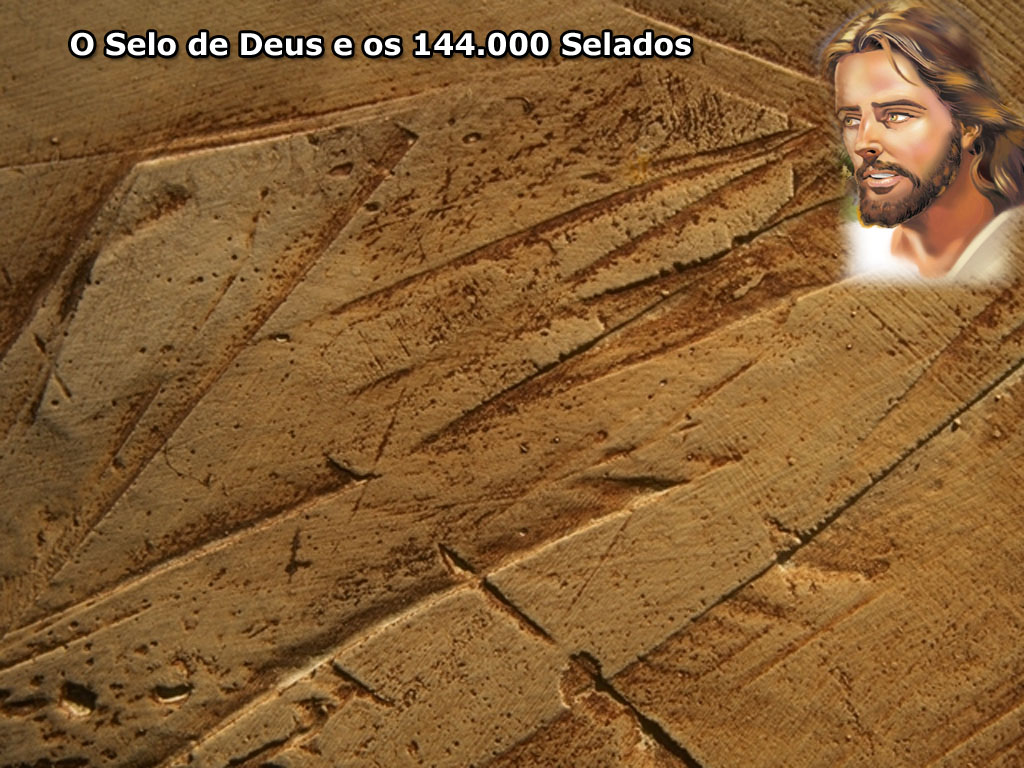 Apocalipse 7,14,19
O GRANDE DESTAQUE
Vestiduras 
Brancas
Vestiduras
Brancas
Não se 
mancharam
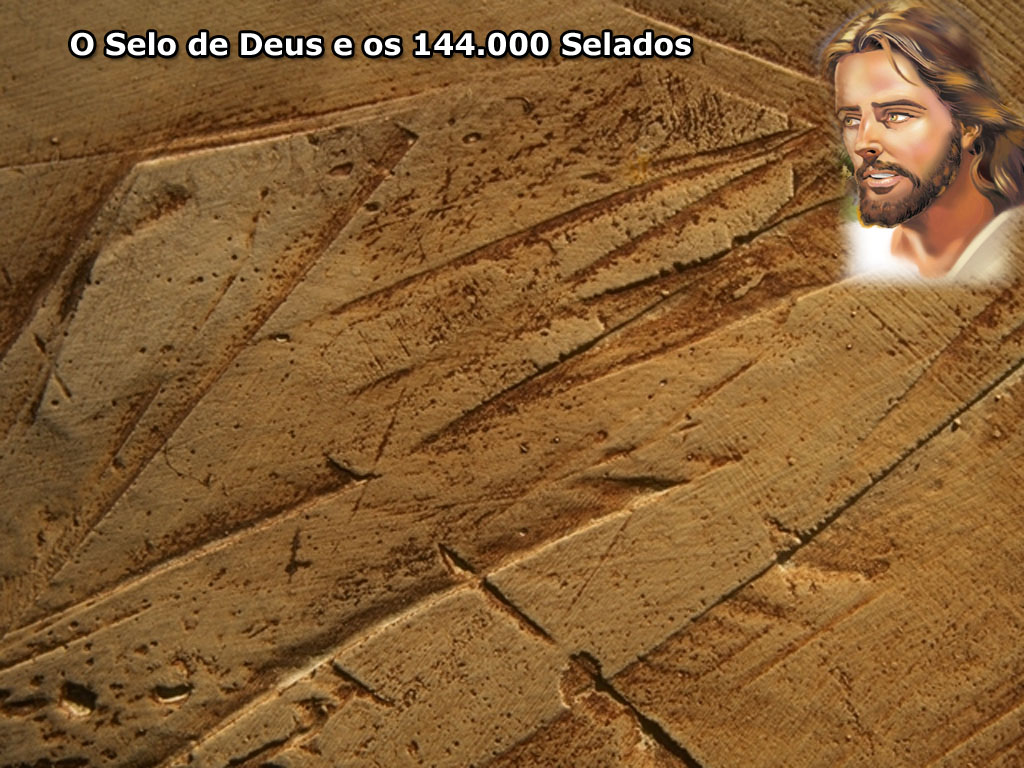 A conclusão dos
 capítulos
7 e 19
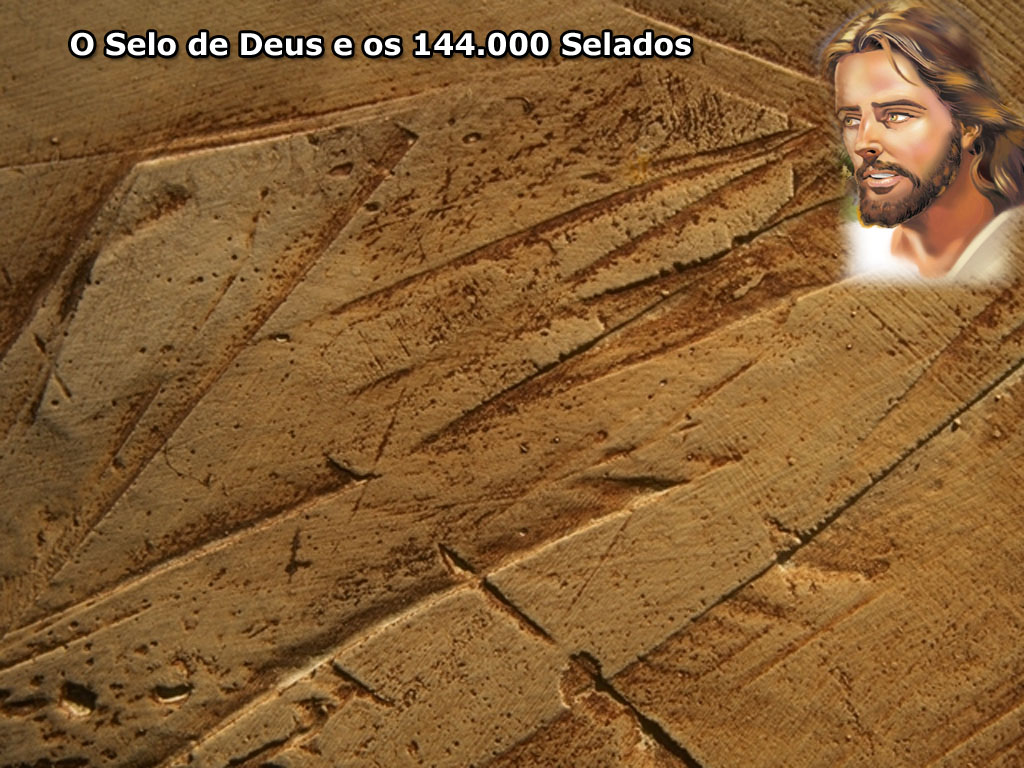 “Jamais terão fome, nunca mais terão sede, não cairá sobre eles o sol, nem ardor algum, pois o cordeiro que se encontra no meio do trono os apascentará e os guiará para as fontes da água da vida. E Deus lhes enxugará dos olhos toda lágrima”. (Apoc.7:16-17)
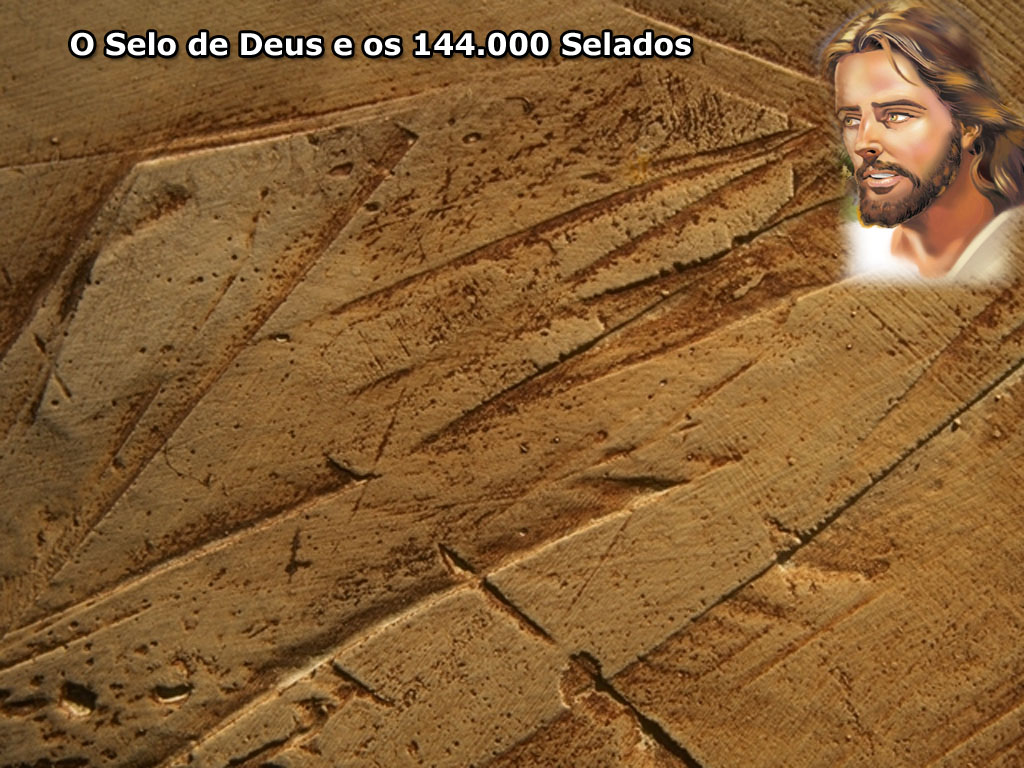 “Então, falou-me o anjo: Escreve: Bem-aventurados aqueles que são chamados à ceia das bodas do Cordeiro. E acrescentou: São estas as verdadeiras palavras de Deus”. (Apoc.19:9)
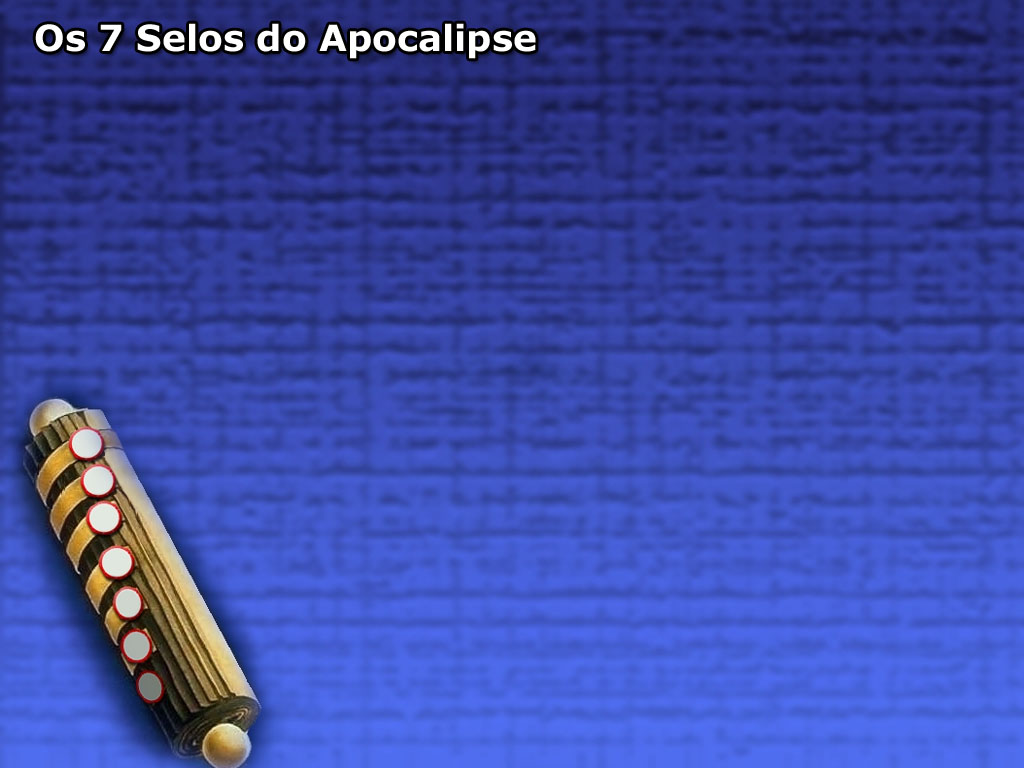 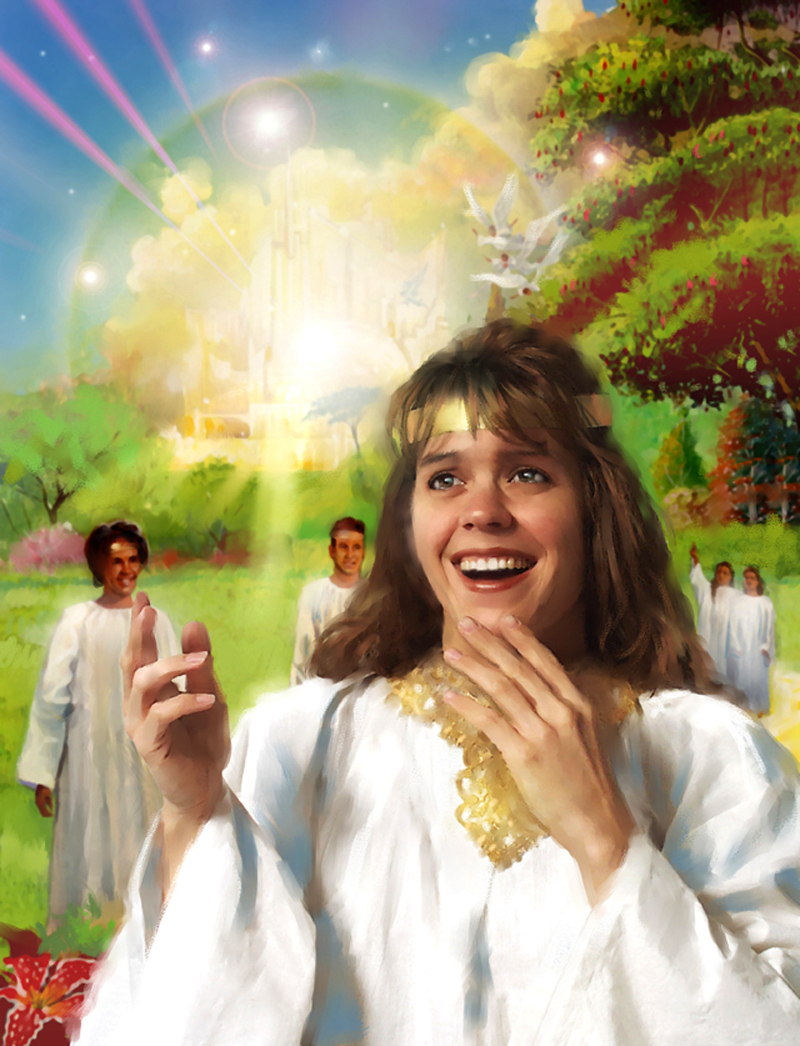 Próximo Estudo 
NÃO PERCA!
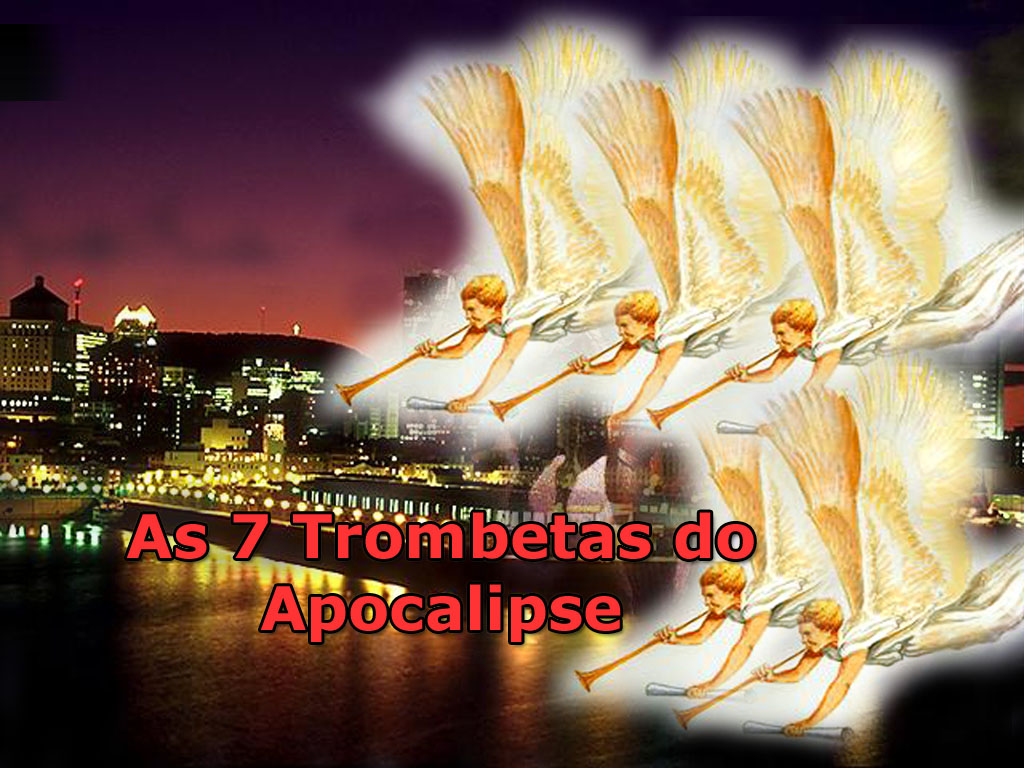